Lecture 16
max flows, min cuts, and Ford-Fulkerson
Announcements:
HW7 due today.
HW8 (last homework!) out today

Topics of this week’s lectures (including today) are included in the final exam.
Announcements:
Final review sessions (see Ed post)

Fri March 7 (this week): Dynamic Programming

Fri March 14 (next week): <topic of your choice>

Saving 2023 final for you to do timed practice – we will not cover these problems in the review sessions
The plan for today
Minimum s-t cuts
Maximum s-t flows
The Ford-Fulkerson Algorithm
Finds min cuts and max flows!
Applications
Why do we want to find these things?
This lecture will skip a few proofs, but you can find them in the lecture notes.
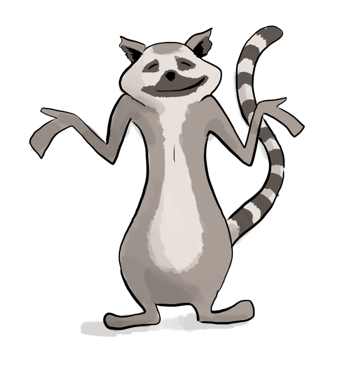 Lucky the lackadaisical lemur
Cuts in graphs
Last time, graphs were undirected and weighted.
A cut is a partition of the vertices into two nonempty parts.
Part 2
Part 1
Today
Graphs are directed and edges have “capacities” (weights)
We have a special “source” vertex s and “sink” vertex t.
s has only outgoing edges*
t has only incoming edges*
3
4
4
6
2
6
4
2
t
s
3
6
2
3
4
6
10
*simplifying assumptions, but everything can be generalized to arbitrary directed graphs
An s-t cut is a cut which separates s from t
3
4
4
6
2
6
4
2
t
s
3
6
2
3
4
6
10
An s-t cut is a cut which separates s from t
3
4
4
6
2
6
4
2
t
s
3
6
2
3
4
6
10
An s-t cut is a cut which separates s from t
An edge crosses the cut if it goes from s’s side to t’s side.
3
4
4
6
2
6
4
2
t
s
3
6
2
3
4
6
10
An s-t cut is a cut which separates s from t
An edge crosses the cut if it goes from s’s side to t’s side.
The cost (or capacity) of a cut is the sum of the capacities of the edges that cross the cut.
3
This cut has cost
4 + 2 + 10 = 16
4
4
6
2
6
4
2
t
s
3
6
2
3
4
6
10
this edge does not cross the cut; it’s going in the wrong direction.
A minimum s-t cut is a cut which separates s from twith minimum cost.
Question: how do we find a minimum s-t cut?
This cut has cost
4 + 3 + 4 = 11
3
4
4
6
2
6
4
2
t
s
3
6
2
3
4
6
10
Example where this comes up
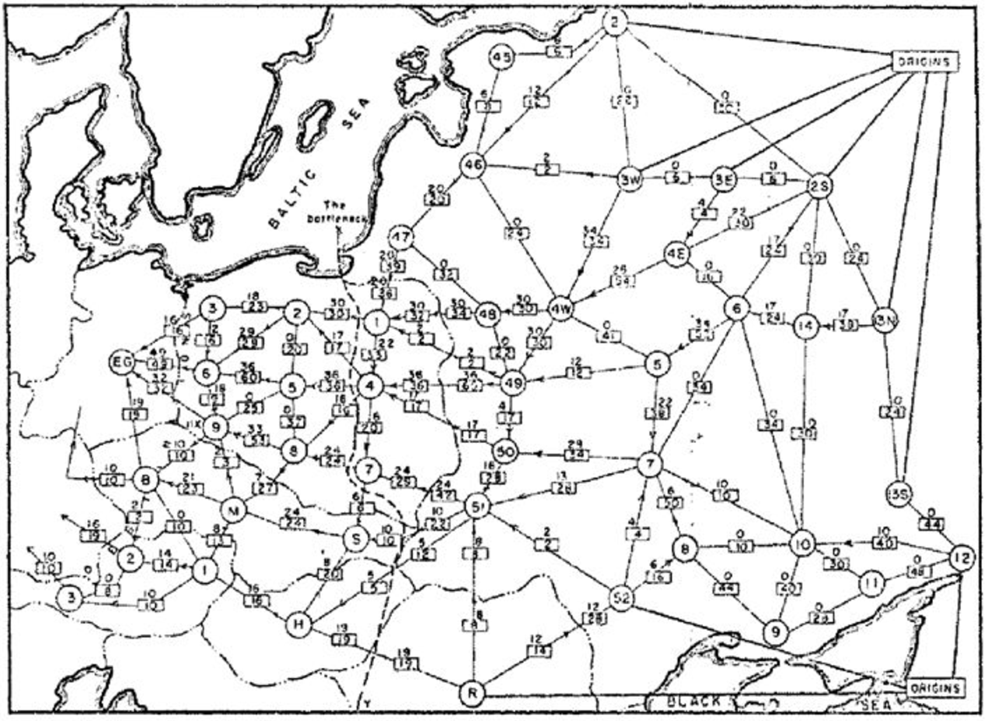 1955 map of rail networks from the Soviet Union to Eastern Europe.
Declassified in 1999.
44 edges, 105 vertices

The US wanted to cut off routes from suppliers in Russia to Eastern Europe as efficiently as possible.

In 1955, Ford and Fulkerson gave an algorithm which finds the optimal s-t cut.
this says 
“the bottleneck”
These numbers are capacities.
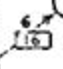 Schrijver 2002
Flows
flow
In addition to a capacity, each edge has a
(unmarked edges in the picture have flow 0)
The flow on an edge must be less than its capacity.
At each vertex, other than s, t, the incoming flows must equal the outgoing flows.
3
4 units in, 
1+1+2 = 4 units out.
2
4
2
4
6
1
2
1
6
4
4
2
t
s
1
2
3
6
2
1+1 = 2 units in, 
2 units out.
3
4
6
Think of this as meaning “send 2 units of stuff along this edge.”
10
Flows
Because of conservation of flows at vertices, 

stuff you put in 
= 
stuff you take out.
The value of a flow is:
The amount of stuff coming out of s
The amount of stuff flowing into t
These are the same!
3
2
4
2
4
6
1
2
1
6
4
4
2
t
s
1
2
3
6
2
3
4
6
10
The value of this flow is 4.
A maximum flowis a flow of maximum value.
This example flow is pretty wasteful, I’m not utilizing the capacities very well.
3
2
4
2
4
6
1
2
1
6
4
4
2
t
s
1
2
3
6
2
3
4
6
10
The value of this flow is 4.
A maximum flowis a flow of maximum value.
This one is maximum; it has value 11.
3
3
4
3
4
6
2
1
6
4
4
2
t
s
3
4
2
3
6
5
2
1
3
4
6
4
5
10
Example where this comes up
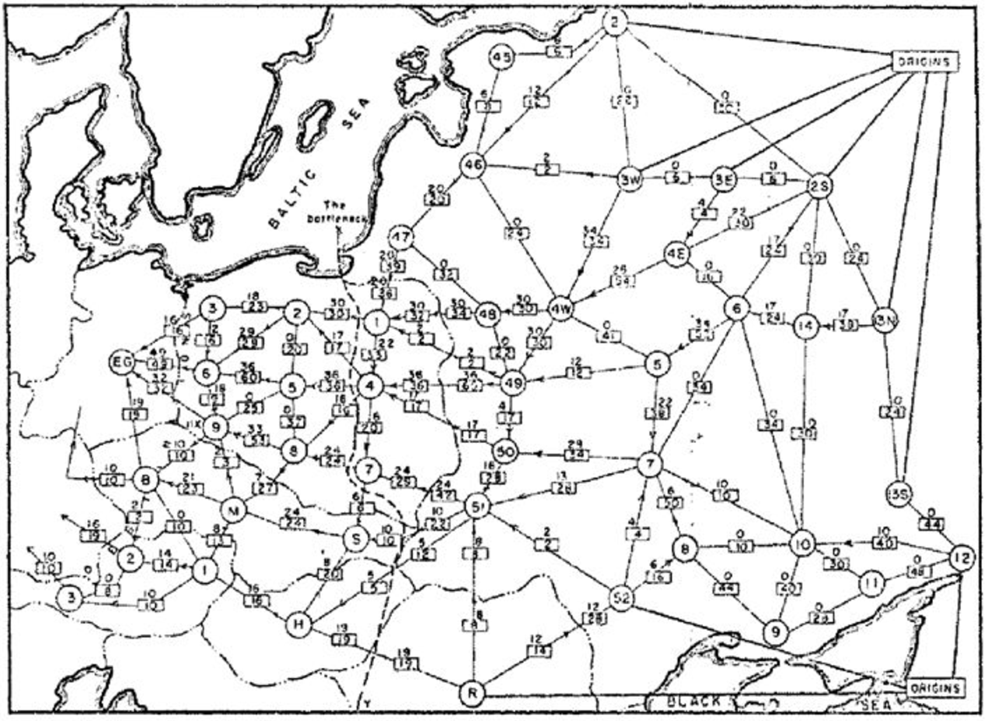 1955 map of rail networks from the Soviet Union to Eastern Europe.
Declassified in 1999.
44 edges, 105 vertices

The Soviet Union wants to route supplies from suppliers in Russia to Eastern Europe as efficiently as possible.
These numbers are capacities.
These numbers are flows.
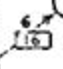 Schriver 2002
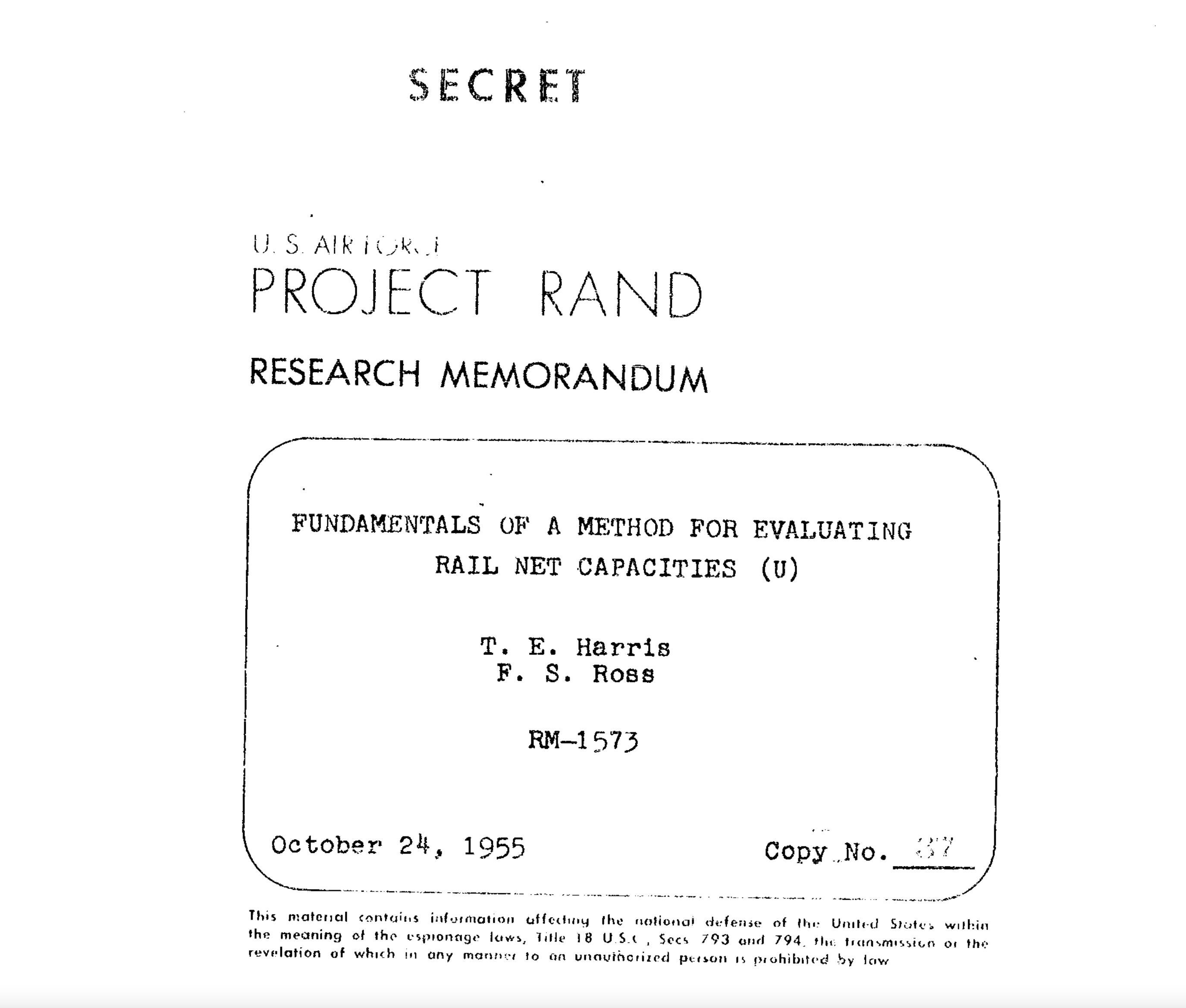 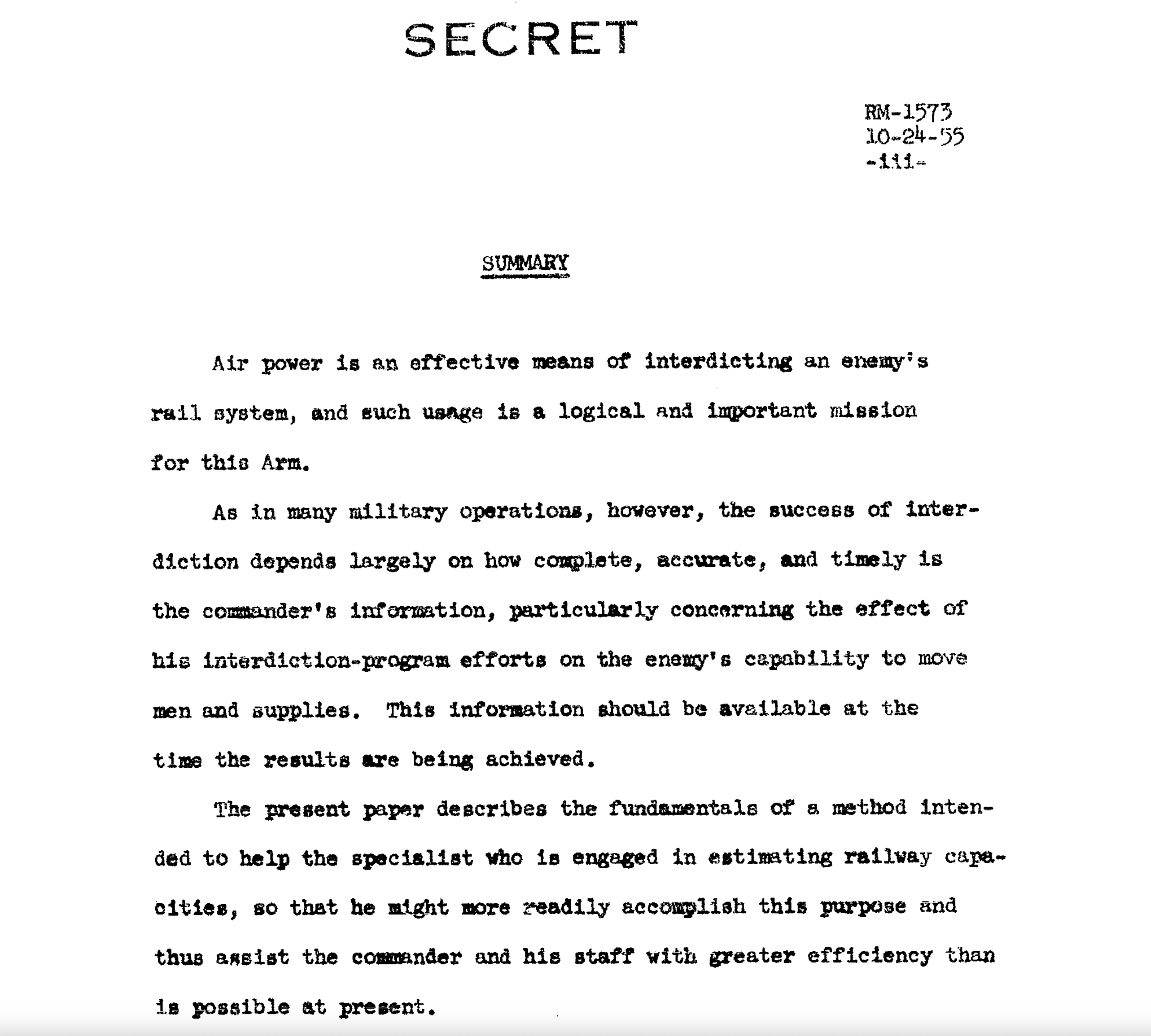 That’s the same as the minimum cut in this graph!
A maximum flowis a flow of maximum value.
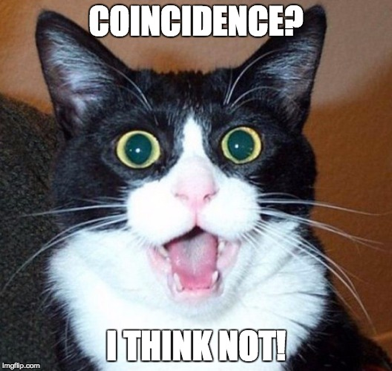 This one is maximum; it has value 11.
3
3
4
3
4
6
2
1
6
4
4
2
t
s
3
4
2
3
6
5
2
1
3
4
6
4
5
10
Pre-lecture exercise
Each edge is a (directed) rickety bridge.
How many bridges need to fall down to disconnect s from t?
If only one person can be on a bridge at a time, and you want to keep traffic moving (aka, no waiting at vertices allowed), how many people can get to t at a time?
For this graph, 2
Also 2!
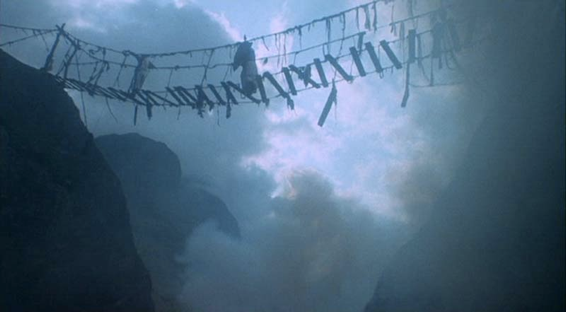 s
t
Pre-lecture exercise
Each edge is a (directed) rickety bridge.
How many bridges need to fall down to disconnect s from t?
If only one person can be on a bridge at a time, and you want to keep traffic moving (aka, no waiting at vertices allowed), how many people can get to t at a time?
For this graph, 2
Also 2!
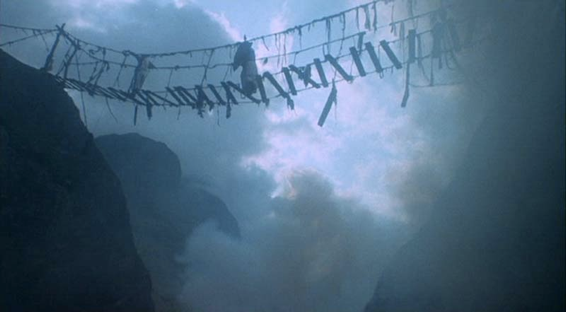 s
t
How about now?
Each edge is a (directed) rickety bridge.
How many bridges need to fall down to disconnect s from t?
If only one person can be on a bridge at a time, and you want to keep traffic moving (aka, no waiting at vertices allowed), how many people can get to t at a time?
For this graph, 3
Also 3!
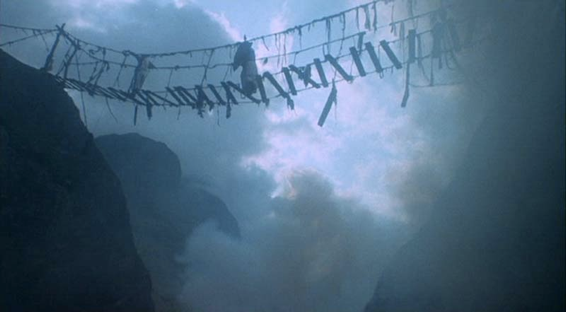 s
t
How about now?
Each edge is a (directed) rickety bridge.
How many bridges need to fall down to disconnect s from t?
If only one person can be on a bridge at a time, and you want to keep traffic moving (aka, no waiting at vertices allowed), how many people can get to t at a time?
For this graph, 3
Also 3!
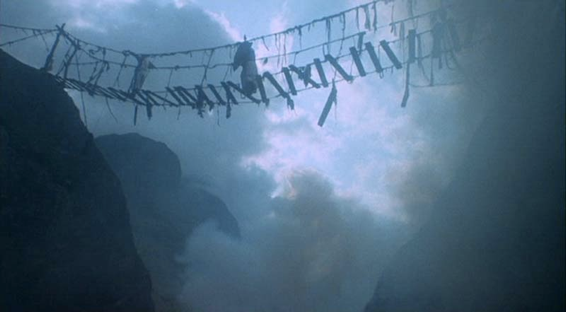 s
t
Pre-lecture exercise
Can you find a graph where the two numbers are different?
TheoremMax-flow min-cut theorem
The value of a max flow from s to t 
is equal to 
the cost of a min s-t cut.
Intuition: in a max flow, the min cut better fill up, and this is the bottleneck.
3
3
4
3
4
6
2
1
6
4
4
2
t
s
3
4
2
3
6
5
2
1
3
4
6
4
5
10
Proof outline
One half of Min-Cut Max-Flow Thm
ANY s-t CUT
Proof by picture:
All that stuff has to cross the cut at some point.
x stuff comes out of s
t
s
One half of Min-Cut Max-Flow Thm
That was proof-by-picture.
Good exercise to convert this to a proof-by-proof!
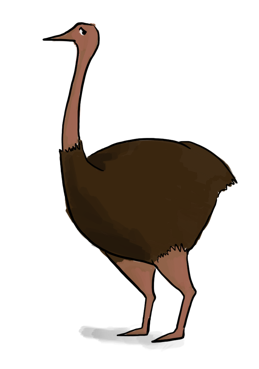 Min-Cut Max-Flow Thm
Maximum flow
Let’s brainstorm some algorithms for maximum flow.
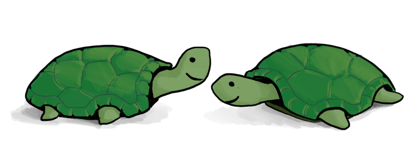 Think-pair-share!
3
4
4
6
2
6
4
2
t
s
3
6
2
3
4
6
10
Ford-Fulkerson algorithm
Outline of algorithm:
Start with zero flow
We will maintain a “residual graph” Gf
A path from s to t in Gf will give us a way to improve our flow.
We will continue until there are no s-t paths left.
Assume for today that we don’t have edges like this, although it’s not necessary.
Tool: Residual networksSay we have a flow
This forward edge has weight “capacity – flow”.
a
This backward edge has weight “flow”.
2
2
6
3
4
1
a
t
s
3
8
2
2
3
1
0
1
b
5
t
1
s
7
Create a new residual network from this flow:
1
1
2
b
Tool: Residual networksSay we have a flow
Forward edges are the amount that’s left.
Backwards edges are the amount that’s been used.
a
2
2
6
3
4
1
a
t
s
3
8
2
2
3
1
1
b
5
t
1
s
7
Create a new residual network from this flow:
1
1
2
b
Residual networks tell us how to improve the flow.
Definition: A path from s to t in the residual network is called an augmenting path.
Claim: If there is an augmenting path, we can increase the flow along that path.
2
2
6
3
1
t
s
3
2
3
2
1
1
5
4
t
1
s
7
1
8
1
2
Claim: if there is an augmenting path, we can increase the flow along that path.
Easy case: every edge on the path in Gf is a forward edge.






Forward edges indicate how much stuff can still go through.
Just increase the flow on all the edges!
2
2
6
3
1
4
4
t
2
s
3
8
2
3
2
1
3
1
5
t
1
s
7
1
1
2
Claim: if there is an augmenting path, we can increase the flow along that path.
Harder case: there are backward edges in the path.
Here’s a slightly different example of a flow:
2
2
6
1
1
4
t
s
1
3
2
3
0
1
3
5
t
1
s
2
3
I changed some of the weights and edge directions.
1
Claim: if there is an augmenting path, we can increase the flow along that path.
Harder case: there are backward edges in the path.
Here’s a slightly different example of a flow:
2
2
6
1
1
4
t
s
1
3
2
3
0
1
3
5
t
1
s
2
3
Now we should NOT increase the flow at all the edges along the path!
For example, that will mess up the conservation of stuff at this vertex.
I changed some of the weights and edge directions.
1
Claim: if there is an augmenting path, we can increase the flow along that path.
In this case we do something a bit different:
We will remove flow here, since our augmenting path is going backwards along this edge.
We will add flow here
2
2
6
1
1
4
2
t
0
s
1
3
2
3
0
1
1
3
5
t
1
s
2
3
We will add flow here
1
Claim: if there is an augmenting path, we can increase the flow along that path.
In this case we do something a bit different:
Then we’ll update the residual graph:
2
2
6
1
1
4
2
t
0
s
2
3
2
3
0
1
1
2
1
6
t
s
2
2
1
2 in, 2 out
Before:
flow value is 2
4
3
1 in, 1 out
2
2
2
2
6
6
1
1
2 in, 2 out
After:
1
1
t
t
flow value is 3
s
s
2
1
2
2
3
3
4
0
0
2
1
1
0
2
3
6
5
3
t
t
1
s
s
1
2
2
2
3
1
1 in, 1 out
1
1
Still a legit flow, but with a bigger value!
Claim: if there is an augmenting path, we can increase the flow along that path.
Check that this always makes a bigger (and legit) flow!
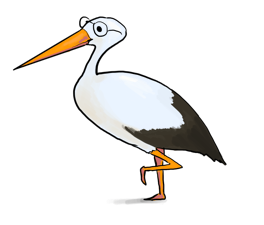 This is f’
2
1
3
4
5
2
5
5
0
3
1
2
t
s
x=2
2
3
4
3
t
s
flow f in G
Ford-Fulkerson Algorithm
Example of Ford-Fulkerson
0
0
0
0
3
3
0
0
0
4
4
4
4
0
6
0
6
0
4
4
2
3
0
t
t
s
s
2
3
3
4
4
6
6
3
10
10
Example of Ford-Fulkerson
0
0
0
0
3
3
0
0
0
4
4
4
4
0
6
0
6
0
4
4
2
3
0
t
t
s
s
2
3
3
4
4
6
6
3
10
10
Example of Ford-Fulkerson
0
0
4
4
3
3
0
4
0
4
4
4
0
2
0
6
0
4
2
3
0
t
t
s
s
4
2
4
3
4
3
4
4
6
6
3
10
10
Example of Ford-Fulkerson
0
0
4
4
3
3
0
4
0
4
4
4
0
2
0
6
0
4
2
3
0
t
t
s
s
4
2
4
3
4
3
4
4
6
6
3
10
10
Example of Ford-Fulkerson
0
0
4
4
3
3
0
4
0
4
4
4
4
2
0
6
4
4
2
3
4
t
t
s
s
4
2
4
3
4
3
4
6
2
3
4
4
4
10
6
Example of Ford-Fulkerson
We will remove flow from this edge.
0
0
4
4
3
3
0
4
0
4
4
4
4
Notice that we’re going back along one of the backwards edges we added.
2
0
6
4
4
2
3
4
t
t
s
s
4
2
4
3
3
4
4
6
2
3
4
4
4
10
6
Example of Ford-Fulkerson
We will remove flow from this edge.
2
2
2
4
3
1
2
4
2
4
2
4
4
Notice that we’re going back along one of the backwards edges we added.
4
0
6
4
4
2
2
1
4
t
t
s
s
4
2
2
3
2
3
4
4
6
2
2
3
4
4
4
10
6
Example of Ford-Fulkerson
We will remove flow from this edge AGAIN.
2
2
2
4
3
1
2
4
2
4
2
4
4
4
0
6
4
4
2
2
1
4
t
t
s
s
4
2
2
3
2
3
4
4
6
2
2
3
4
4
4
10
6
Example of Ford-Fulkerson
We will remove flow from this edge AGAIN.
3
3
1
4
3
3
4
2
4
1
4
5
5
1
6
4
4
3
2
5
t
t
s
s
4
3
1
3
2
3
4
4
6
1
3
2
5
4
1
5
10
5
Example of Ford-Fulkerson
Now we have nothing left to do!
3
3
1
4
3
3
4
2
4
1
4
5
5
3
1
6
4
4
2
5
t
t
s
s
4
3
1
3
2
3
4
3
4
6
1
2
5
4
1
5
10
5
Example of Ford-Fulkerson
Now we have nothing left to do!
3
3
1
4
3
3
4
2
4
1
4
5
5
3
1
6
4
4
2
5
t
t
s
s
4
3
1
3
2
3
4
3
4
6
1
2
5
There’s no path from s to t, and here’s the cut to prove it.
4
1
5
10
5
Why does Ford-Fulkerson work?
2
2
6
4
2
t
s
4
8
2
3
3
1
4
4
t
2
s
7
3
1
t lives here
2
2
6
4
2
4
8
2
3
3
1
2
4
4
t
s
t
7
s
3
1
t lives here
2
Lemma 1
2
6
4
2
4
8
2
3
3
1
2
4
4
t
s
t
7
s
3
1
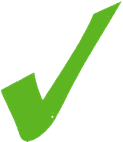 t lives here
2
Lemma 1
2
6
4
2
4
8
2
3
3
1
2
4
4
t
s
t
7
s
3
1
Min-Cut Max-Flow Theorem
So everything is equal and min cut = max flow!
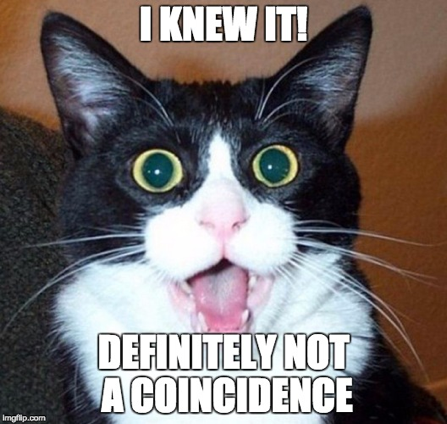 What have we learned?
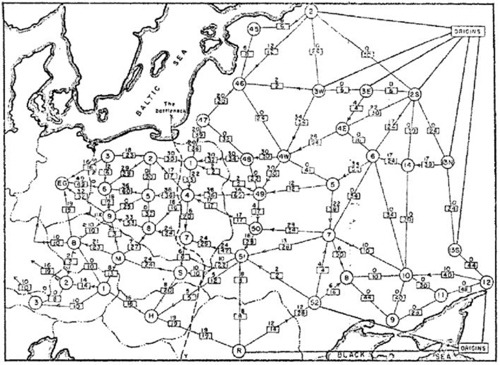 Max s-t flow is equal to min s-t cut!
The USSR and the USA were trying to solve the same problem…
The Ford-Fulkerson algorithm can find the min-cut/max-flow.  
Repeatedly improve your flow along an augmenting path.
How long does this take???
Why should we be concerned?Suppose we just picked paths arbitrarily.
Choose a really big number C.
C
a
a
C
C
0
C
0
0
1
1
t
t
s
s
0
C
C
C
0
b
b
C
Why should we be concerned?Suppose we just picked paths arbitrarily.
Choose a really big number C.
C
a
a
C
C
0
C
0
0
1
1
t
t
s
s
0
C
C
C
0
b
b
C
Why should we be concerned?Suppose we just picked paths arbitrarily.
Choose a really big number C.
C
a
a
C
1
C
0
C-1
1
1
1
t
t
s
s
0
C
C
C
1
b
b
1
The edge (b,a) disappeared from the residual graph!
1
C-1
Why should we be concerned?Suppose we just picked paths arbitrarily.
Choose a really big number C.
C
a
a
C
1
C
0
C-1
1
1
1
t
t
s
s
0
C
C
C
1
b
b
1
1
C-1
Why should we be concerned?Suppose we just picked paths arbitrarily.
Choose a really big number C.
C
a
a
C
1
C
1
C-1
0
1
1
t
t
s
s
1
1
C
1
C-1
C-1
b
b
1
The edge (b,a) re-appeared in the residual graph!
1
1
C-1
Why should we be concerned?Suppose we just picked paths arbitrarily.
Choose a really big number C.
C
a
a
C
1
C
1
C-1
0
1
1
t
t
s
s
1
1
C
1
C-1
C-1
b
b
1
1
1
C-1
Why should we be concerned?Suppose we just picked paths arbitrarily.
Choose a really big number C.
C
a
a
C
2
C
1
C-2
1
1
2
t
t
s
s
1
1
C
2
C-1
C-1
b
b
1
The edge (b,a) disappeared from the residual graph!
2
1
C-2
Why should we be concerned?Suppose we just picked paths arbitrarily.
Choose a really big number C.
C
This will go on for C steps, adding flow along (b,a) and then subtracting it again.
a
a
C
2
C
1
C-2
1
1
2
t
t
s
s
1
1
C
2
C-1
C-1
b
b
1
The edge (b,a) disappeared from the residual graph!
2
1
C-2
How do we choose which paths to use?
The analysis we did still works no matter how we choose the paths.
That is, the  algorithm will be correct if it terminates.
However, the algorithm may not be efficient!!!
May take a long time to terminate
(Or may actually never terminate?)
We need to be careful with our path selection to make sure the algorithm terminates quickly.
Using BFS leads to the Edmonds-Karp algorithm. 
It turns out this will work in time O(nm2) – proof skipped.
(That’s not the only way to do it!)
Running time
Slide skipped in class
Edmonds-Karp algorithm (aka Ford-Fulkerson with BFS) runs in time O(nm2).

We will skip the proof in class.

Basic idea:
The number of times you remove an edge from the residual graph is O(n). 
This is the hard part
There are at most m edges.
Each time we remove an edge we run BFS, which takes time O(n+m).
Actually, O(m), since we don’t need to explore the whole graph, just the stuff reachable from s.
One more useful observation
If all the capacities are integers, then the flows in any max flow are also all integers.
When we update flows in Ford-Fulkerson, we’re only ever adding or subtracting integers.
Since we started with 0 (an integer), everything stays an integer.
But wait, there’s more!
Min-cut and max-flow are not just useful for the USA and the USSR in 1955.
The Ford-Fulkerson algorithm is the basis for many other graph algorithms.
For the rest of today, we’ll see a few:
Maximum bipartite matching
Integer assignment problems
Some of the following material shamelessly stolen from Jeff Erickson’s excellent lecture notes: http://jeffe.cs.illinois.edu/teaching/algorithms/2009/notes/17-maxflowapps.pdf
Maximum matching in bipartite graphs
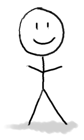 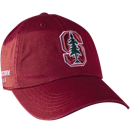 Different students only want certain items of Stanford swag (depending on fit, style, etc.)

How can we make as many students as possible happy?
A



B



C



D



E
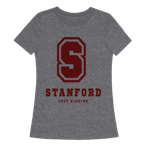 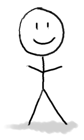 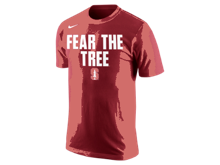 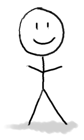 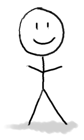 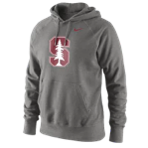 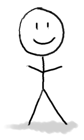 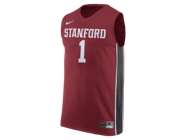 Stanford Students
Stanford Swag
Maximum matching in bipartite graphs
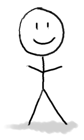 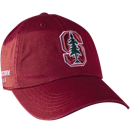 Different students only want certain items of Stanford swag (depending on fit, style, etc).

How can we make as many students as possible happy?
A



B



C



D



E
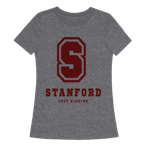 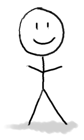 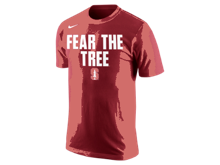 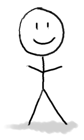 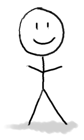 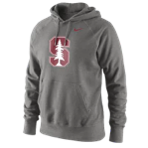 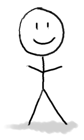 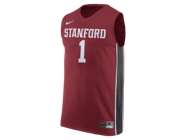 Stanford Students
Stanford Swag
Solution via max flow
All edges have capacity 1.
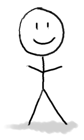 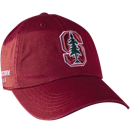 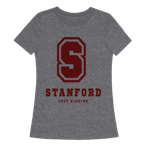 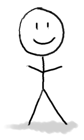 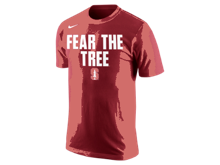 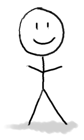 s
t
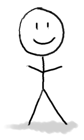 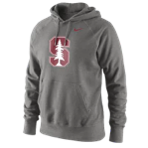 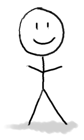 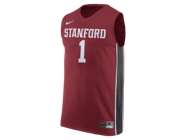 Stanford Swag
Stanford Students
Solution via max flow
All edges have capacity 1.
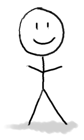 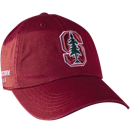 1
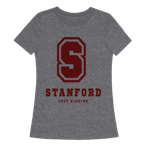 1
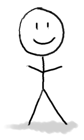 1
1
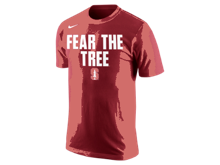 1
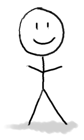 s
t
1
1
1
1
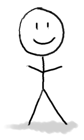 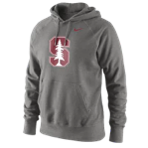 1
1
1
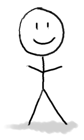 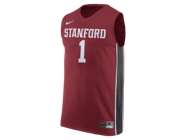 Stanford Swag
Stanford Students
Solution via max flowwhy does this work?
All edges have capacity 1.
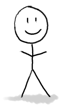 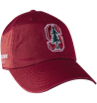 1
4. The value of the flow is the size of the matching.
1. Because the capacities are all integers, so are the flows – so they are either 0 or 1.
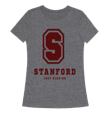 1
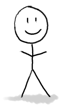 1
1
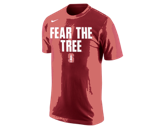 1
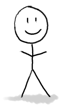 s
t
Value of this flow is 4.
1
1
1
1
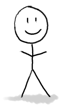 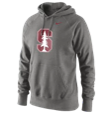 1
1
1
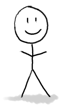 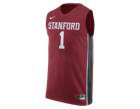 2. Stuff in = stuff out
means that the number of items assigned to each student 0 or 1.  (And vice versa).
5. We conclude that the max flow corresponds to a max matching.
3. Thus, the edges with flow on them form a matching.  (And, any matching gives a flow).
A slightly more complicated example: assignment problems
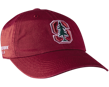 One set X
Example: Stanford students
Another set Y
Example: tubs of ice cream
Each x in X can participate in c(x) matches.
Student x can only eat 4 scoops of ice cream.
Each y in Y can only participate in c(y) matches.
Tub of ice cream y only has 10 scoops in it.
Each pair (x,y) can only be matched c(x,y) times.
Student x only wants 3 scoops of flavor y
Student x’ doesn’t want any scoops of flavor y’
Goal: assign as many matches as possible.
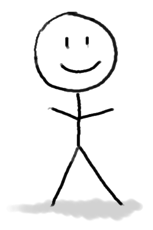 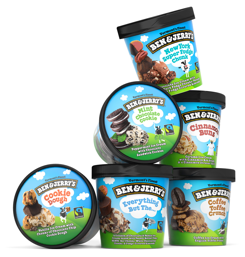 Example
How can we serve as much ice cream as possible?
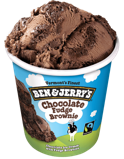 6
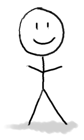 4
1
3
3
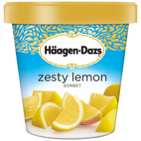 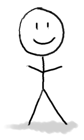 3
3
1
This person wants 1 scoop of ice cream, either 1 chocolate or 1 vanilla.
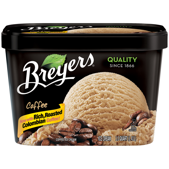 10
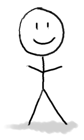 1
1
5
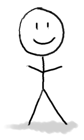 3
10
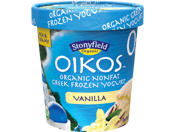 10
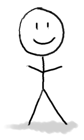 2
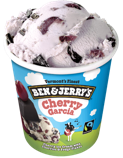 2
This person wants two scoops of the sorbet.
6
Tubs of ice cream
Stanford Students
Solution via max flow
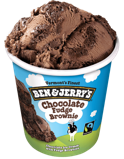 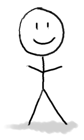 1
3
6
4
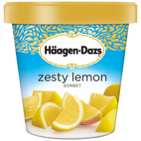 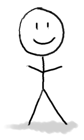 3
3
3
1
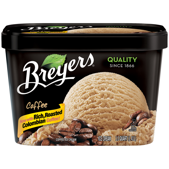 1
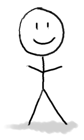 10
s
t
1
10
5
3
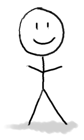 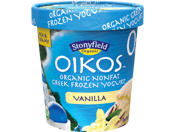 2
6
10
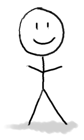 2
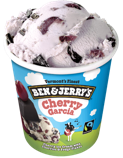 Tubs of ice cream
Stanford Students
Solution via max flow
Give this person 
scoop of this ice cream.
1
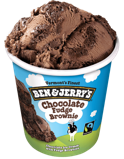 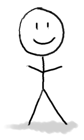 1
1
4
3
6
4
3
4
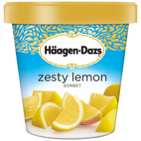 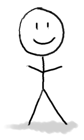 3
3
3
3
3
3
1
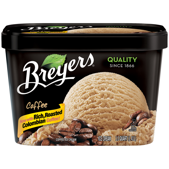 1
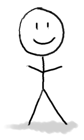 10
s
t
3
1
1
1
7
10
1
5
3
1
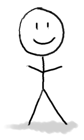 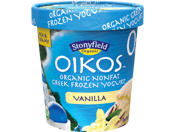 6
2
2
6
2
10
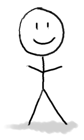 2
6
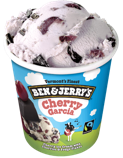 Tubs of ice cream
Stanford Students
No more than 3 scoops of sorbet can be assigned.
Solution via max flow
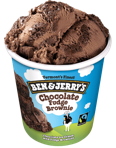 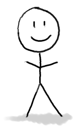 1
1
4
We dish out 17 scoops of ice cream.
3
6
4
3
4
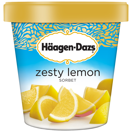 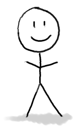 3
3
3
3
3
3
1
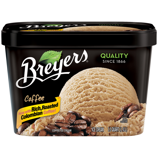 1
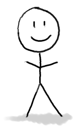 10
s
t
3
1
1
1
7
10
1
5
3
1
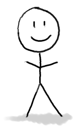 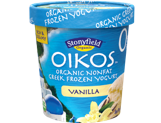 6
2
This student can have flow at most 10 going in, and so at most 10 going out, so at most 10 scoops assigned.
2
6
2
10
No more than 10 scoops of Cherry Garcia can be assigned to this student.
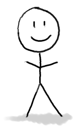 2
6
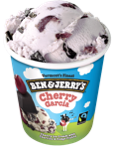 As before, flows correspond to assignments, and max flows correspond to max assignments.
What have we learned?
Max flows and min cuts aren’t just for railway routing.
Immediately, they apply to other sorts of routing too!
But also they are useful for assigning items to Stanford students!
Can we do better?State-of-the-art max flow
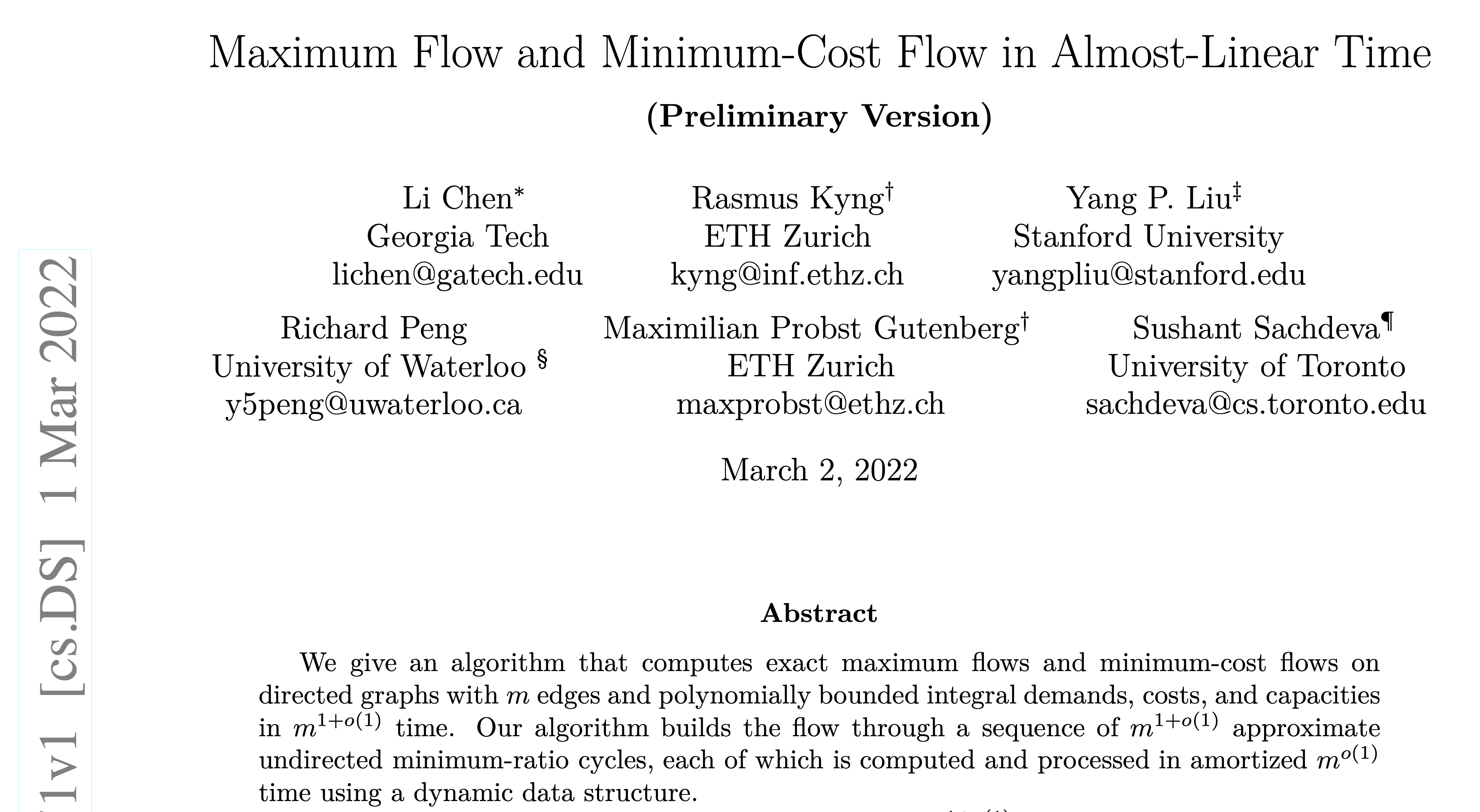 86
Recap
Today we talked about s-t cuts and s-t flows.
The Min-Cut Max-Flow Theorem says that minimizing the cost of cuts is the same as maximizing the value of flows.
The Ford-Fulkerson algorithm does this!
Find an augmenting path
Increase the flow along that path
Repeat until you can’t find any more paths and then you’re done!
An important algorithmic primitive!
E.g., assignment problems.
Next time
Stable Matchings!
Deferred Acceptance (Gale-Shapley) Algorithm
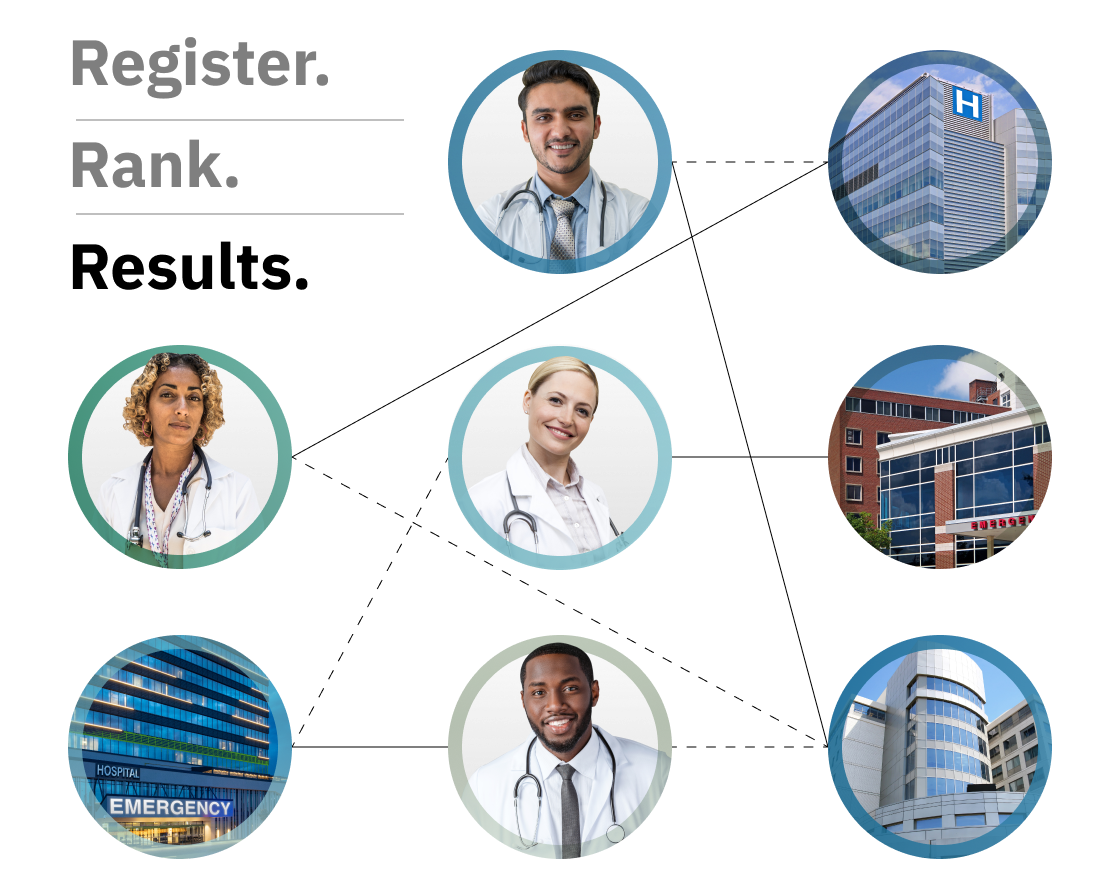 Source: https://www.nrmp.org/about/